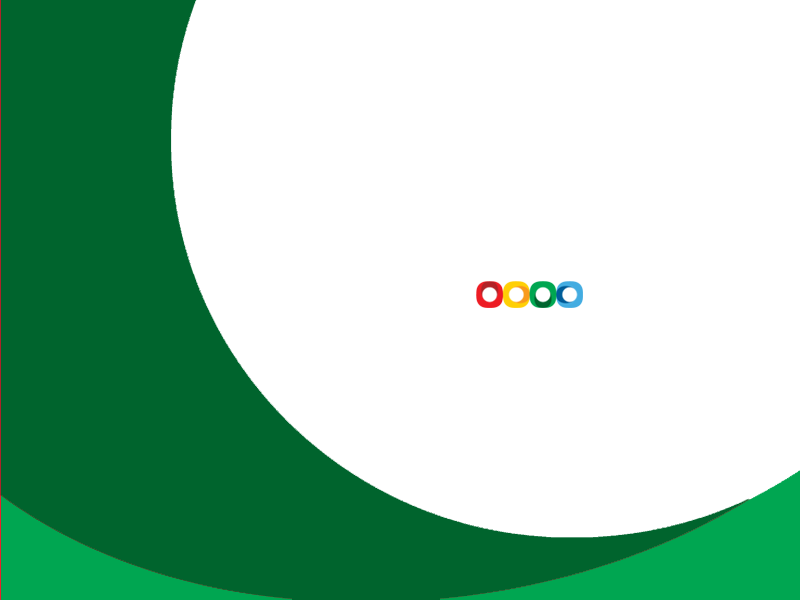 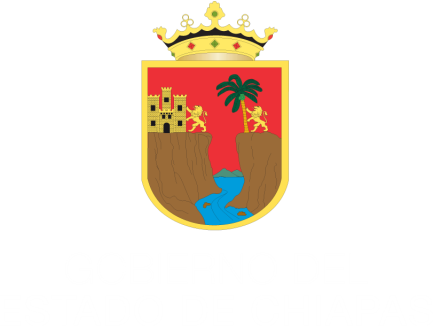 Consejo de Armonización Contable del Estado de Chiapas (CACE)




Grupo 2. Registro y Control de bienes e inventarios

Tuxtla Gutiérrez, Chiapas. 
julio 21 de 2014
Acciones emprendidas por la Secretaría de Hacienda
Asesorías contables  a los organismos públicos, con relación a la forma de aplicar la depuración de los bienes cuyo costo no rebasa las 35 salarios mínimos.
Diseño de formato-control para medir el grado de avance del proceso de actualización patrimonial.
Propuesta de reformas y adiciones a las Reglas Específicas del Registro y Valoración del Patrimonio
La inversión en infraestructura, mientras se encuentre en proceso, se registra en la cuenta 1.2.3.5 Construcciones en proceso en bienes de dominio público o en la cuenta 1.2.3.6 Construcciones en proceso en bienes propios;

Para el caso de los activos no circulantes de las Entidades Federativas, se deben considerar como de vida útil indefinida, excepto para el caso de las entidades paraestatales empresariales financieras y no financieras las cuales se rigen por las leyes aplicables en materia fiscal.

Atendiendo a la Norma Internacional de Contabilidad del Sector Público (NICS 10-Información Financiera en Economías Hiperinflacionarias), se deberá actualizar el patrimonio cuando el Índice Nacional de Precios al Consumidor acumulada durante un periodo de tres años sea igual o superior al 100%.
Propuesta de reformas y adiciones a las Reglas Específicas del Registro y Valoración del Patrimonio
Registros contables derivados de la Actualización Patrimonial


Las diferencias que se obtengan como resultado de la conciliación física-contable de los bienes muebles, inmuebles e intangibles de los entes públicos, se reconocerán afectando las cuentas correspondientes al rubro 3.2.3 Revalúos y a la cuenta del grupo Activo No Circulante correspondiente.


Los bienes no localizados identificados como resultado de la conciliación física-contable se registran contablemente con un cargo a la cuenta de 3.2.2 Resultado de Ejercicios Anteriores y un abono a las cuentas específicas del activo no circulante.
Acuerdos
1.-La DCG dará a conocer a los organismos públicos vía correo electrónico el Reporte-Control de avances del proceso de actualización del patrimonio;
2.-La SFP emitirá Circular para requerir a los organismos públicos el avance del proceso de actualización del patrimonio de los bienes muebles e inmuebles que administran o posean;
3.-El Director de Patrimonio presentará Programa de Trabajo para definir los requerimientos técnicos del Sistema de Control de Bienes Patrimoniales (COBIP), el 29 de Julio del año en curso;
4.-La Dirección de Patrimonio turnará a los integrantes del Grupo 2 «Registro y Control de Bienes e Inventarios» vía correo electrónico la propuesta de Circular que establezca los lineamientos para regular el registro y control patrimonial;
5.-La Dirección de Patrimonio notificará a los organismos públicos la Circular que establezca los lineamientos para regular el registro y control patrimonial, el 22 de Julio 2014;
6.-La Coordinación de Unidades Administrativas hará un recordatorio de cumplimiento, a las Unidades de Apoyo Admvo., una vez que se dé a conocer por parte de la Dirección de Patrimonio la Circular que establezca los lineamientos para regular el registro y control patrimonial;
7.-Próxima reunión de trabajo 11 de Agosto 2014, 11:00 A.M.
Gracias